FPID 446830-1-32-01Ad # 26119Sidewalk ProjectSR 45 (US 41) FROM KINGS HIGHWAY TO CONWAY BLVDCharlotte County
Design Project Manager:
Ulises Valles
863-519-2253
Important CAP Dates:
Advertisement: 		July 21st, 2025
Contact ceases with all FDOT staff (except PSU) on July 18th, 2025
Presentations:  		September 11th, 2025
Final Selection:  	September 30th, 2025
TRC:  Ulises Valles, Project Manager III
3.5 years with FDOT
PSU– 2.5 years
Project Management – 1 year
Contact Information:
863-519-2253
Ulises.Valles@dot.state.fl.us
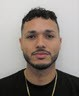 TRC: Kellie Spurgeon, P.E., Professional Engineer Supervisor III
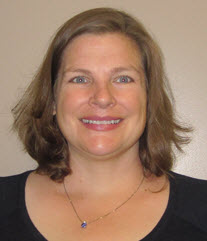 22 years with FDOT

Contact Information:
863-519-2654
Kellie.Spurgeon@dot.state.fl.us
TRC:  Karina Della Sera, Drainage Designer IV
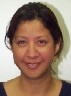 28.5 years with FDOT	

Contact Information:
863-519-2750
Karina.Dellasera@dot.state.fl.us
Funding:
Design:
$1.5M funded in FY26
ROW:
No ROW expected
Construction:
Latest LRE shows $6.1M for construction. Currently there is $3.8M programmed in FY28
Consultant Responsibilities
Major Work Type: 3.1 Minor Highway Design
Minor Work Type(s):
4.1.1 Miscellaneous Structures
7.1 Signing, Pavement Marking & Channelization
7.2 Lighting
7.3 Signalization
8.1 Control Surveying
8.2 Design, Right-of-Way & Construction Surveying
Major Scope Items
Construct 8ft Sidewalk along the N side of US 41 from Kings Highway to Conway Blvd
Reconstruct side street connections at Nome and Sherry Avenues to provide a perpendicular angle of the side street(s) to US 41.
Extending/Raising headwall to accommodate sidewalk
Gravity Wall
Intersection lighting retrofit at Harborview Rd, Handock Ave, Gardner Dr, and Conway Blvd.
Differences from 4P Technical Scope
Driveways will not be resurfacing or modified unless there is a documented safety concern
The Letter
Don’t:
Don’t use multiple colors throughout the text.  We print black and white. 
Don’t assume just because the TRC has worked with you in the past that we will take your past work into consideration. The only way to be fair is to read every letter like we’ve never met you. If it’s not in the letter, it won’t be taken into consideration when shortlisting. 
Don’t contact anyone regarding this project except FDOT. This project is “no call” until told otherwise. 
Do:
Listen to your TRC. 
This TRC prefers a two-column format.
If you would like to schedule your 20-minute marketing meeting, please use the bookings link on the Advertisement (link below). https://outlook.office365.com/owa/calendar/D1TRCMarketingMeetings@fldot.onmicrosoft.com/bookings/s/KessIy1mU0aoXOEQHInKIw2
This time is for you to ask questions and get clarification, so the information contained in this presentation will not be repeated by the TRC.